Ruinous Empathy -V- Radical Candour
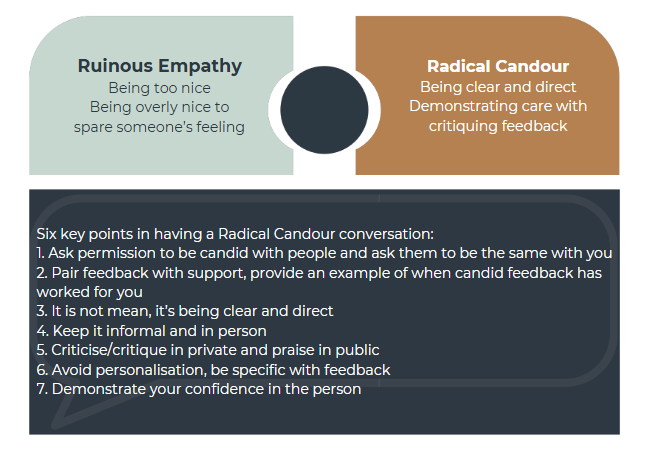 Ruinous Empathy -V- Radical Candour
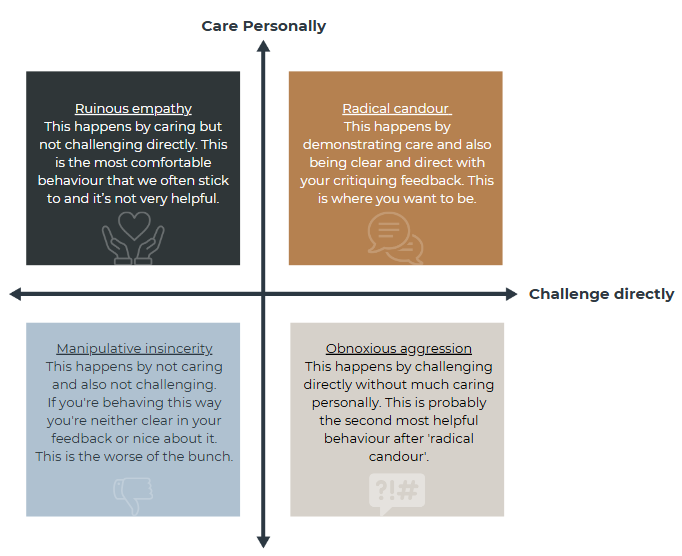